CBHAPresentsGrowing Yourself, Your Team and the OrganizationPresenterMark Sanders, LCSW, CADC
12 Things Great Leaders Do
They teach
“If you only lead by example, you’re  selfish! You are saying to the people   you lead, be like me. Great leaders  talk, they teach.”                                  Coach K                                          Duke University
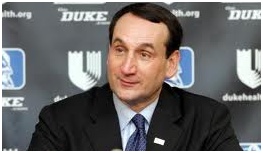 They focus on the fundamentals first.
“One of the first things the Military  does is teach you how to shine your   shoes. Your feet are your   foundation. If you start off with a  weak foundation, it is hard to build  from there”                         Shoe Repair Shop Owner                                        Anchorage, Alaska
”The first thing I did at the beginning  of   each season was teach Hall of  Famers  Kareem Abdul Jabar, Bill Walton & their  teammates how to properly put on a sock and shoe. If you get that wrong, you  might get everything wrong.”                          John Wooden                                      UCLA Hall of Fame Basketball Coach
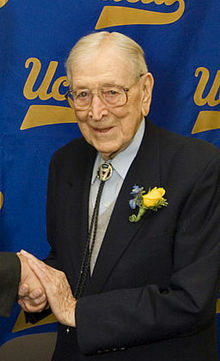 They demonstrate long term honesty.

“A study of workers on all 7 continents reveals 
 that honesty is the number one leadership 
 quality that employees would willingly follow.”
They demonstrate courage



                
 Ghandi        Harriet        Loretta
                  Tubman
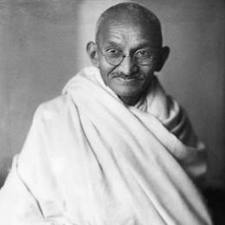 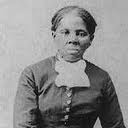 They have a clearly articulated vision.

“Where there is no vision the people
 shall perish.”                                                                         
                                                Jesus Christ 



Dr. Martin Luther King, Jr.
“I have a dream.”
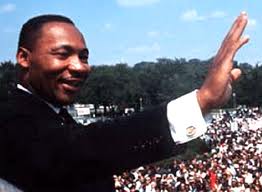 “They have the ability to engage 
      others in a shared vision.”

“Great managers focus on motivating 
employees by focusing on their individual 
uniqueness. Great leaders motivate 
others by focusing on their shared 
similarities.”

                                   Harvard Business Review
They selectively show their weaknesses.
                                    Harvard Business Review

“No one wants a perfect supervisor.”
                                    Vanessa Williams Church
The weakness should not be something that makes people think you are incapable of leading

It offers protection. If you don’t show one they will invent one for you
They demonstrate humility combined with a strong will to succeed.

“The dictionary is the only place that 
 success comes before work.”
                                               Vince Lombardi
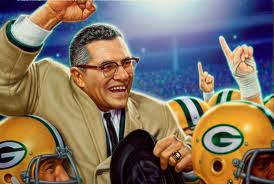 ”In reading articles and quotes from managers who lead companies from Good to Great, they rarely use the word ‘I’ compared to other leaders. They also have a tenacious desire to succeed.”                                      Jim Collins                                         From Good to Great
They practice acts of self-care.
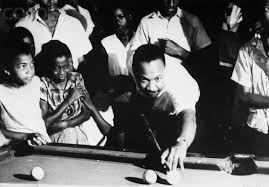 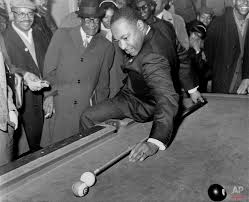 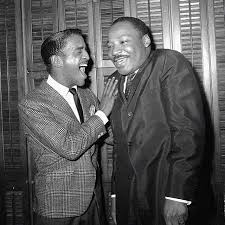 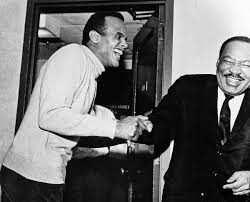 They delegate effectively.
6 Degrees of Delegation
1st degree: Look in to the problem. Report the facts back to me, and I’ll decide what to do

2nd degree: Look into the problem. Let me know alternative actions, including pros and cons of each, and recommend one for my approval.
6 Degrees Continued
3rd degree: Look into the problem. Let me know what you intend to do. Don’t take action until we discuss it.

4th degree: Look into the problem. Let me know what you intend to do; go ahead and do it unless you hear from me.
6 Degrees Continued
5th degree: Look into the problem. Take action; let me know what you did.
 
6th degree: Look into the problem. Take action; no contact with me is necessary.
They evaluate themselves with a desire to grow.
Why Would Anyone Want to be Led by You?
6 Levels of Leadership From Appointment to Transcendence Where Are You?
Level One:	 Appointment

The only influence you have at this level comes with the title.
May lead by intimidation.
Workers do only what they are required to do.
Morale may be low.
6 Levels of Leadership Continued
Level Two:	 Relationship

The relationship influences what workers do, not just regulations.
The heart is involved in this level of leadership.
People work with you not simply out of obligation…because they want to.
6 Levels of Leadership Continued
Level Three: Productivity

People follow because of what you have done for them and the organization.
Productivity is high.
Morale is high.
Workers’ needs are being met.
You individualize your supervision.	
Your team works together to accomplish a purpose.
Your team is results-oriented.
6 Levels of Leadership Continued
Level Four:  People Development

You empower others.
You develop other leaders.
You provide mentorship.
Workers demonstrate a great deal of loyalty because of how much you have helped them grow.
6 Levels of Leadership Continued
Level Five:  Respect/Statesperson

 You have spent many years molding and mentoring other leaders.
You have demonstrated years of integrity.
People accept your leadership because of who you are and what you represent.
At this stage leading is easier.
The organization achieves more because of your leadership.
6 Levels of Leadership Continued
Level Six:  Transcendence

You are strong in Levels 2-5.
Heart leadership
Self-actualization
Absence of fear
No need to hide behind ism’s.
Lead through the law of invisibility.
Workers are willing to make great sacrifices.
6 Levels of Leadership Continued
Take a moment to rate yourself.  ________

What would you have to change, personally or professionally, to move to the next level as a leader?
They build team unity.
Benefits of Team Cohesion
1.	Built-in support
 
 2.	Greater productivity
 
 3.	Increased morale
 
 4.	Lower turnover

 5.	Greater client progress
Benefits of Team Cohesion Continued
6.	Less burnout and organizational stress
 
  7.	Greater job satisfaction
 
  8.	Greater quality of life

  9.	Additional leverage in keeping work  
       performance high
 
10.	Encouragement
Data Gathering
Focus groups

Anonymous questionnaire
 
Individual sessions
Questions
What do you like most about the work you do?

What are the primary problems that exist in your department?

 Why is the department having these kinds of problems?

What keeps you personally from being as effective as you can be?
Questions Continued
What  changes would make your department more effective?

What topics should be covered in the Teambuilding session and why?

 What results would you like the session to 
     achieve

What would need to occur in order for you to feel that the session was a success?
7 Questions That Can Guide a Teambuilding Session
What are we doing well as a team that needs to continue?
What stops us from being as effective as we could be as a team?
What changes or additions could improve our team effectiveness?
 What do you want team members to know about what it’s like to walk in your shoes?
What do you each need from each other in order to do your job better?
7 Questions Continued
6.	  What are the first 5 things we need to do         
     to improve our teamwork?
	Who will do what?
	When?
	How will we measure success?
	What will be signs that we are making  
      progress?
	When should we follow up?
	What should we do if there is no    
      progress?
 7. 	What are we each prepared to do to help 	this team grow?
Other Activities to Support Teamwork
Use “team language” as a leader.

Make time for teambuilding.
 
Give team awards.

Add teamwork goals to annual reviews.
Other Activities Continued
Look for as many reasons to celebrate as possible.

Spend healthy time together.

The whole is greater than any of its parts—
    discipline team members who refuse to do their work.
5 Reasons Employees Don’t Do Their Work
Don’t know how
Scared
No time
Can’t
Refuse